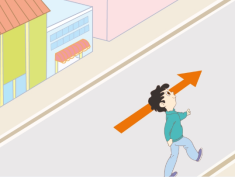 人教精通版六年级下册
Unit2 There is a park near my home.
WWW.PPT818.COM
>>Review
Look and say
Where is the bookshop?
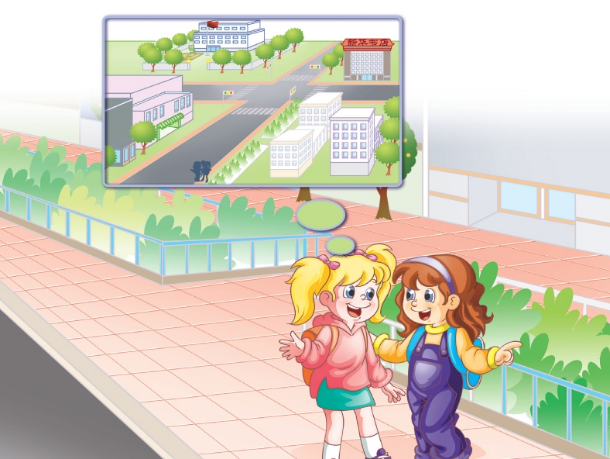 >>Lead-in
Look and say
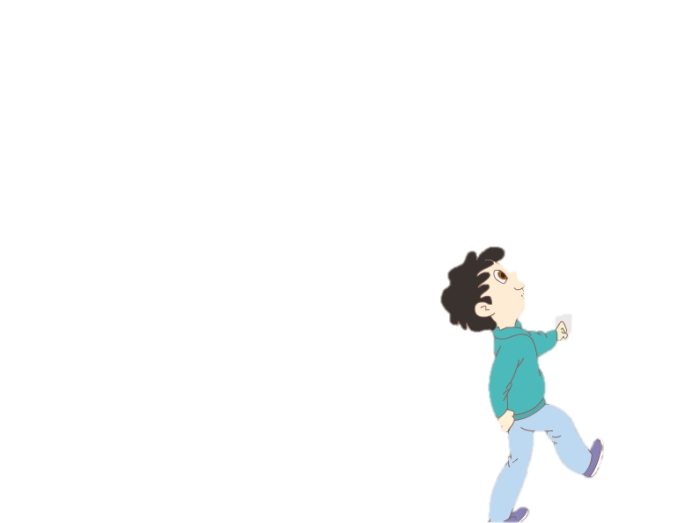 Xiaogang wants to go to Xinhua Bookshop.
Where is it?
Can you help him?
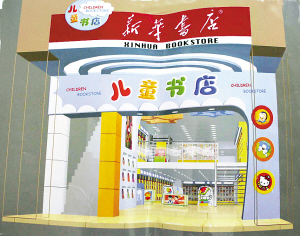 >>Presentation
Look, read and say
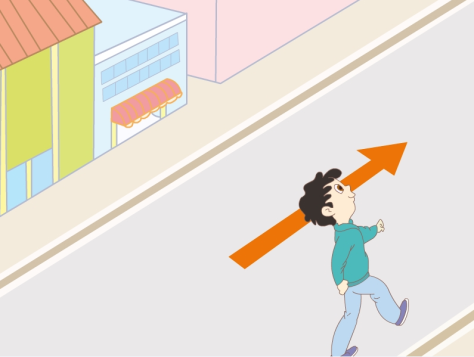 go down this street.
First, he should ...
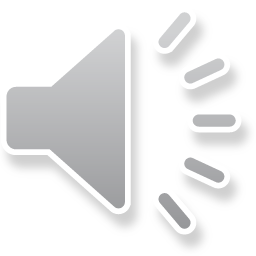 >>Presentation
Look, read and say
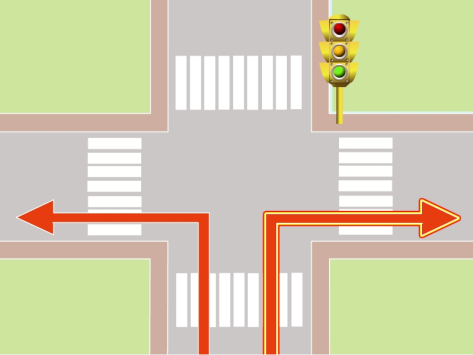 Then, …
turn right at the traffic lights.
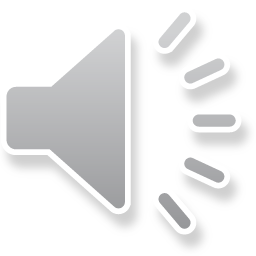 >>Presentation
Look, read and say
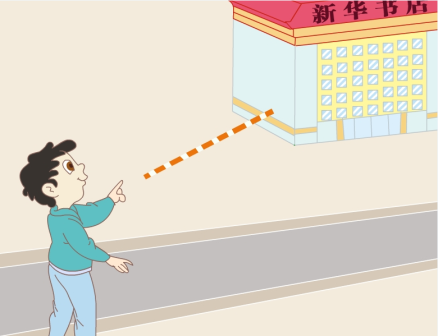 The bookshop is …
on the left.
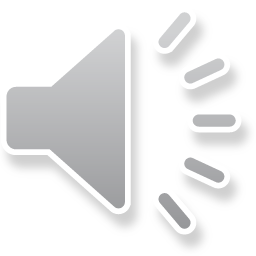 >>Presentation
Look, read and say
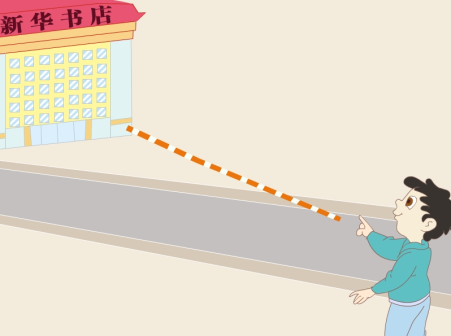 But he must …
He can get to the bookshop.
cross the street.
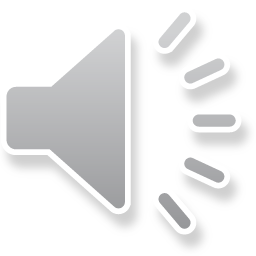 >>Practice
Game1
Magic fingers
cross the street
go down this street
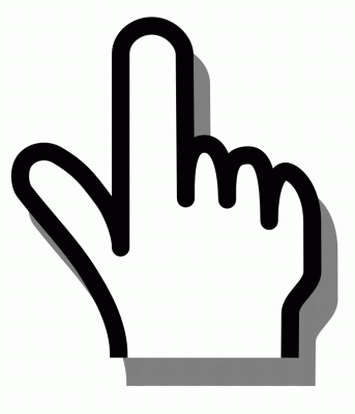 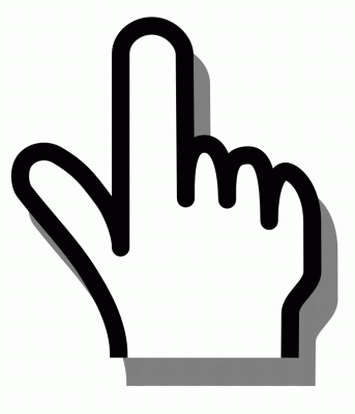 on the left
turn right at the traffic lights
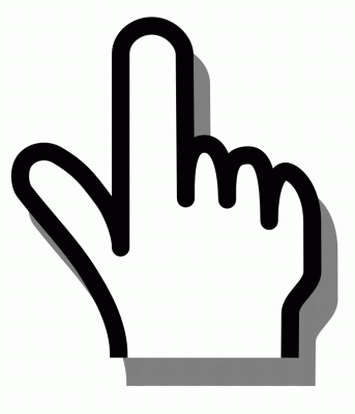 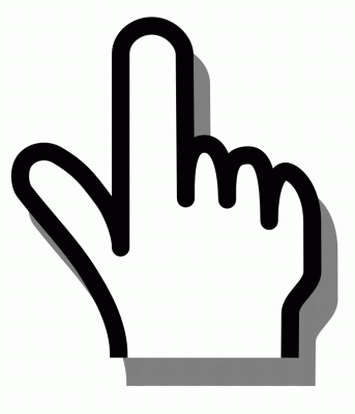 >>Practice
What’s missing?
Game2
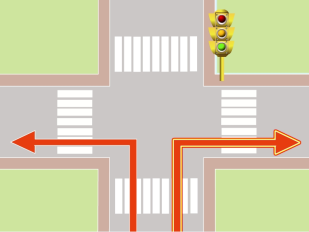 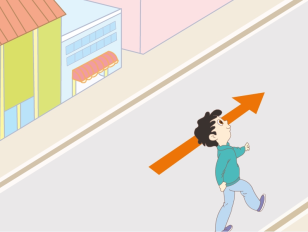 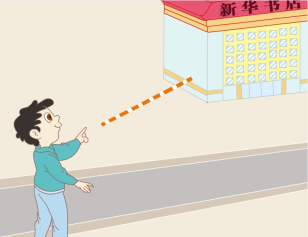 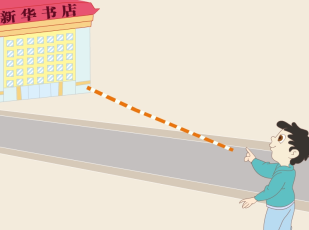 >>Practice
Let’s play
You can …
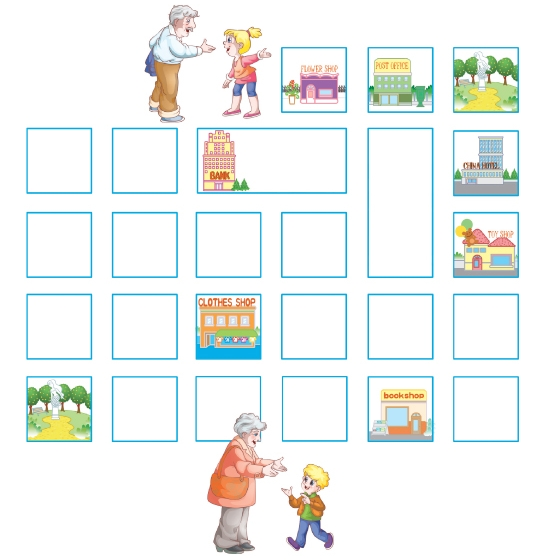 Where’s the clothes shop?
NANJING ROAD
BEIJING ROAD
GUANGZHOU ROAD
HARBIN STREET
BOOKSHOP
WUHAN ROAD
HANGZHOU  STREET
HAINAN STREET
Where’s the park?
You can …/Go …
>>Consolidation
Look and match
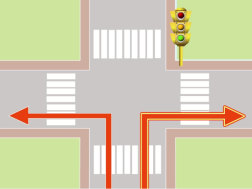 1
2
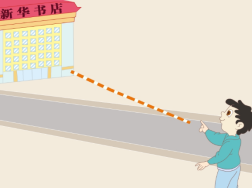 on the left
go down this street
cross the street
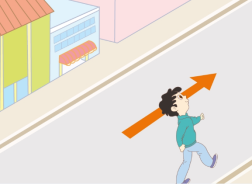 4
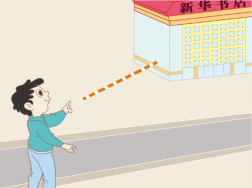 3
turn right at the traffic lights
>>Practice
Let’s chant
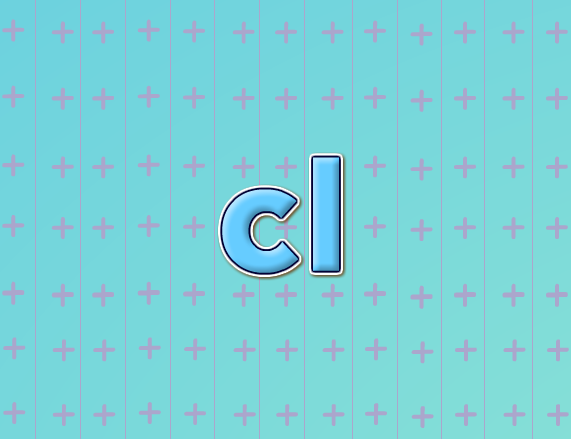 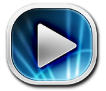 >>Summary
本课的重点词汇：
go down this street
on the left
cross the street
turn right at the traffic lights
2.本课的重点句型：
Where is the bookshop?
Go down the street.
The bookshop is on the left.
>>Homework
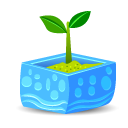 1.观看课文动画，按照正确的语音、语调朗读课文。2.在四线三格中正确抄写本课新学的短语，不少于五遍。
3.预习 Lesson11。
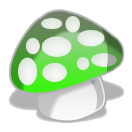